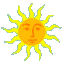 解一元一次方程
WWW.PPT818.COM
古希腊数学家丢番图(约公元前250年前后),被人们称为代数学之父,对于他的生平事迹,人们知道很少,但在一本《希腊诗文选》收录了他的墓志铭：
        “坟中安葬着丢番图。多么令人惊讶，它忠实地纪录了所经历的道路。上帝给予的童年占六分之一，又过十二分之一，两颊长胡，再过七分之一，点燃起结婚的蜡烛。五年之后天赐贵子，可怜迟到的宁馨儿，享年之后及其父之半，便进入冰冷的墓，悲伤只有用数论的研究去弥补，又过四年，他也走完了人生的旅途。”
问题1：你知道丢番图活了多少岁吗？
问题2：若设丢番图活了x岁，根据墓志铭的描述，你能列出怎样的方程呢？
上帝给予的童年占六分之一
又过十二分之一,两颊长胡
再过七分之一,点燃起结婚的蜡烛
五年之后天赐贵子
可怜迟到的宁馨儿,享年仅其父之半,
便进入冰冷的墓
又过四年,他也走完了人生的旅途
请你算一算，丢番图一共活了多少年？
问题2：这个方程你会解吗？
去分母的方法:
首先找几个分母的最小公倍数,然后根据等式的性质二,把方程两边同乘以这个最小公倍数,从而消去分母
你能用上述方法解下面的方程吗？
下面方程在去分母时两边应乘以什么数？
两边同时乘21
两边同时乘10
两边同时乘12
去分母的方法:①求出分母的最小公倍数
②把这个公倍数乘以方程
    左、右两边各项
例3  解下列方程
解(1)方程的两边都乘以6,得
即       2(3y+1)=7+y
去括号,得    6y+2=7+y
移项,得      6y－y=7－2
合并同类项，得   5y=5
两边同除以5，得	y=1
解  方程的两边同乘以10， 
      得   2x-5（3-2x）=10x
去括号，得    2x-15+10x=10x
移项，得       2x+10x-10x=15
合并同类项，得    2x=15
两边都除以2，得    x=7.5
火眼金睛
下面方程的解法对吗？若不对，请改正。
解方程
解：去分母，得  2（3x-1）=1-4x-1
        
       去括号，得  6x-1=1-4x-1
        移项，得     6x-4x=1-1+1
        ∴2x=1  即x=0.5
2（3x－1）=6－（4x－1）
6x-2=6-4x+1
6x+4x=6+1+2
∴10x=9  即 x=0.9
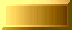 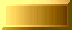 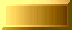 去分母
去括号
移项
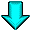 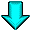 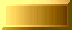 两边同除以
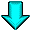 未知数的系数
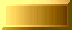 合  并
同类项
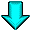 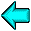 整理知识点：
解一元一次方程的步骤是：
(1)去分母。
(2)去括号。
(3)移项。
(4)合并同类项 
(5)等式两边除以未知数前面的系数。
练一练
解下列方程：
解下列方程：
例题4
分母中含有小数怎么办？
当方程的分母出现小数时，一般利用分数的基本性质，先将小数化为整数，然后再去分母。
例4  解方程：
解：将原方程化为
∴x=
去分母，得      5x-（1.5-x）=1
去括号，得     5x-1.5+x=1
移项，合并同类项，得    6x=2.5
练一练
能力与提高
解方程：4（x-1）+6（3-4x）=7（4x-3）
你有几种不同的解法？你认为哪一种解法比较简便？
小结
通过这结课的学习，你学到了什么？
2) 解方程的步骤归纳：
在方程两边都乘以各分母的最小公倍数
等式
性质2
不要漏乘不含分母的项
分配率 去括号法则
一般先去小括号，再去中括号，最后去大括号
不要漏乘括号中的每一项
把含有未知数的项移到方程一边，其它项都移到方程另一边，注意移项要变号
1）移动的项一定要变号，
不移的项不变号
移项法则
2）注意项较多时不要漏项
1）把系数相加
把方程变为ax=b
（a≠0 )  的最简形式
合并同类项法则
2）字母和字母的指数不变
将方程两边都除以未知数系数a，得解x=b/a
等式性质2
解的分子，分母位置不要颠倒
12×46    =    64×21（46   和    64都是三位数）
探究活动：
在下面的空格内填入同一个适当的数，使等式成立：
分析：
若设方框内的数为x，应这样列出方程？
12×（460+x）=（100x+64）×21
解这个方程，得  x=2
最后还应对所得结果进行检验。
再见!